Transcatheter versus surgical mitral valve repair in patients with heart failure and secondary mitral regurgitation
Results of the MATTERHORN trial
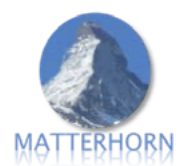 Volker Rudolph1, Torsten Doenst2, Roman Pfister3, Mirjam Kessler4, Peter Boekstegers5, Stefan Blankenberg6, Jörg Hausleiter7, Stephan von Bardeleben8, Wolfgang Rottbauer4, P. Christian Schulze9, Martin Hellmich10, Christian Hagl11, Hermann Reichenspurner12, Thorsten Wahlers3, Stephan Baldus3 on behalf of the MATTERHORN investigators

1 General and Interventional Cardiology/Angiology, Heart & Diabetes Centre NRW, University Hospital of the Ruhr-Universität Bochum, Medical Faculty OWL, Germany; 2 Department of Cardiothoracic Surgery, Jena University Hospital, Friedrich-Schiller-University of Jena, Jena, Germany; 3 University of Cologne, Faculty of Medicine and University Hospital Cologne, Clinic III for Internal Medicine, Cologne, Germany; 4 Ulm University Heart Center, Department of Cardiology, Albert-Einstein-Allee 23, 89081, Ulm, Germany; 5 Department of Cardiology, Helios Klinikum Siegburg, Siegburg, Germany; Department of Cardiology, Faculty of Health, School of Medicine, Witten, Witten/Herdecke University; 6 Department of Cardiology, University Heart and Vascular Center Hamburg, University Medical Center Hamburg-Eppendorf, Hamburg, Germany; 7 Medical Clinic and Polyclinic I, University Hospital of Munich, Munich, Germany; 8 Department of Cardiology, University Medical Center Mainz, Mainz, Germany; 9 Department of Cardiology, Jena University Hospital, Friedrich-Schiller-University of Jena, Jena, Germany; 10 Institute of Medical Statistics and Computational Biology, Faculty of Medicine and University Hospital Cologne, University of Cologne, Cologne, Germany; 11 Department of Cardiothoracic Surgery, University Hospital of Munich, Munich, Germany; 12 Department of Cardiothoracic Surgery, University Heart and Vascular Center Hamburg, University Medical Center Hamburg-Eppendorf, Hamburg, Germany.
31/08/2024
Disclosures
Research grants	Abbott Vascular, Boston Scientific, Edwards Lifesciences

Consulting fees	Abbott Vascular, Edwards Lifesciences (to institution)

Speakers honoraria	Abbott Vascular, Astra Zeneca, Bristol Myers Squibb, Edwards Lifesciences (to institution)
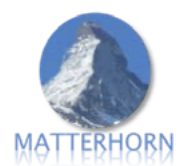 MATTERHORN: Study Design
Key eligibilty criteria
Multicentric controlled non-inferiority trial
Secondary mitral regurgitation:
EROA ≥ 0.2cm2 
biplane vena contracta > 8mm
regurgitant volume ≥ 30ml or regurgitant fraction ≥ 50%
at least two HF hospitalisations in the last 12 months

LV ejection fraction ≥ 20%

High surgical risk determined by Heart Team consensus

NYHA ≥ II despite GDMT

No other severe valve disorder

No revascularisation or CRT ≤ 30d
1 year primary efficacy endpoint
Death
HF rehospitalisation
Mitral reintervention
Assist device implantation
Stroke
Mitral Transcatheter Edge-to-Edge Repair 
N = 104
1:1-randomization
Key secondary end-point:
Recurrence of MR grade 3 or 4
Surgical Mitral Valve Repair or Replacement
(ablation, tricuspid repair at discretion of operator)
N = 104
30d primary safety endpoint
MAE at 30 days
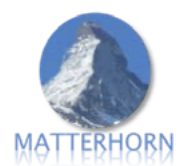 Sample Size And Power Analysis
Assumptions
incidence of primary end-point:		35%
non-inferiority margin: 				17.5%
→ sample size: 
	180 patients (90 per group) provide a power (1-b) of 80% at a one-sided a of 0.05
→ accounting for stratification by study site and 5% drop-out:

210 patients (105 per group)
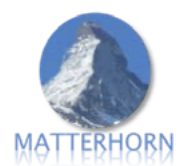 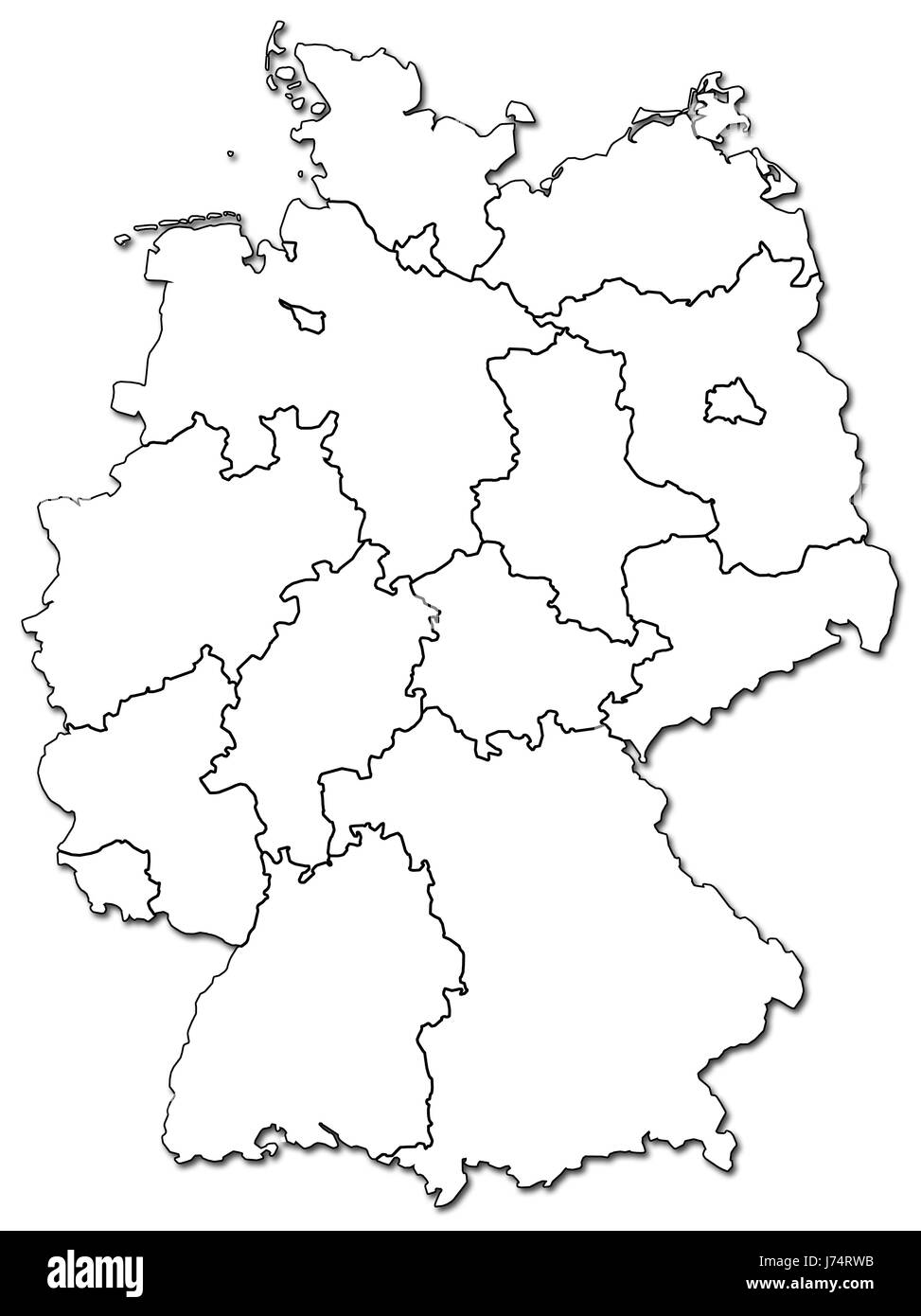 Study Conduct
Lübeck
Rostock
investigator-initiated study supported by an unrestricted research grant by Abbott Vascular
UKE Hamburg
patients enrolled in 16 participating study sites
Magdeburg
Bad Oeynhausen
Krefeld
Düsseldorf
Leipzig
Cologne
Echo Core Lab: University Medical Center Mainz
Siegburg
Aachen
Jena
5 pts. lost to follow-up, 15 pts. withdraw consent
Bad Nauheim
Frankfurt
data available at 1 year in 190 pts.
Ulm
LMU Munich
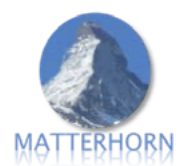 Baseline characteristics
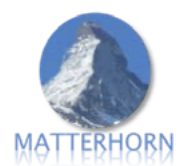 Baseline characteristics
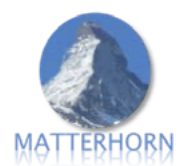 Baseline characteristics
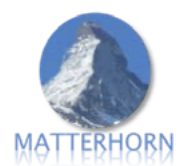 Baseline characteristics
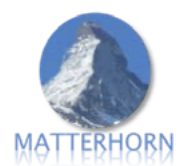 Baseline characteristics
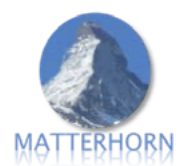 Baseline characteristics
85.7%
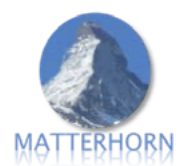 Baseline characteristics
85.7%
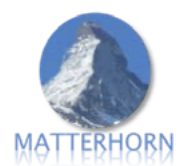 Baseline Characteristics - Echocardiography
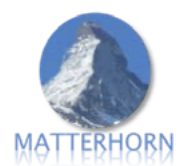 Procedural Characteristics - Interventional Group
procedural success (MR grade ≤ 2+): 96.1%
GEN4: 17%
one device:					49%
two devices:				41%
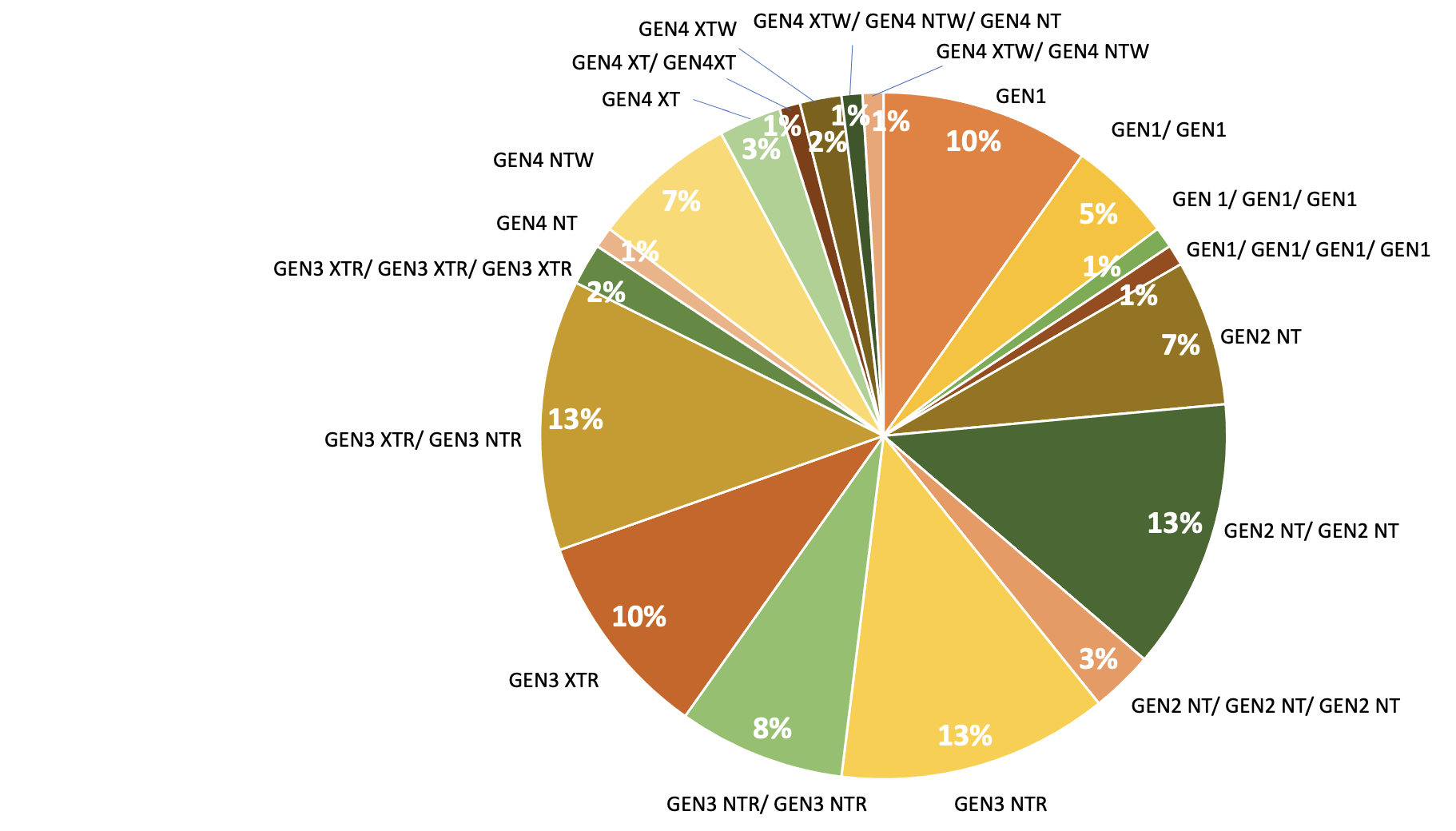 GEN1: 17%
intra-hospital MV surgery		2.9%
partial clip detachment		1.0%
pericardial effusion		0%
access site complication		0%
GEN2: 46%
GEN3: 46%
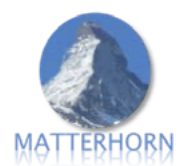 Procedural Characteristics - Surgical Group
procedural success (MR grade ≤ 2+): 98.9%
mitral valve repair:				72%
mitral valve replacement:		28%
pre-discharge re-do surgery			8.5%
pre-discharge MV surgery			1.0%
concomitant AF ablation			14%
concomitant tricuspid repair		10%
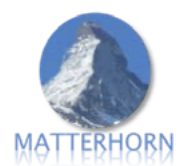 Primary end-point
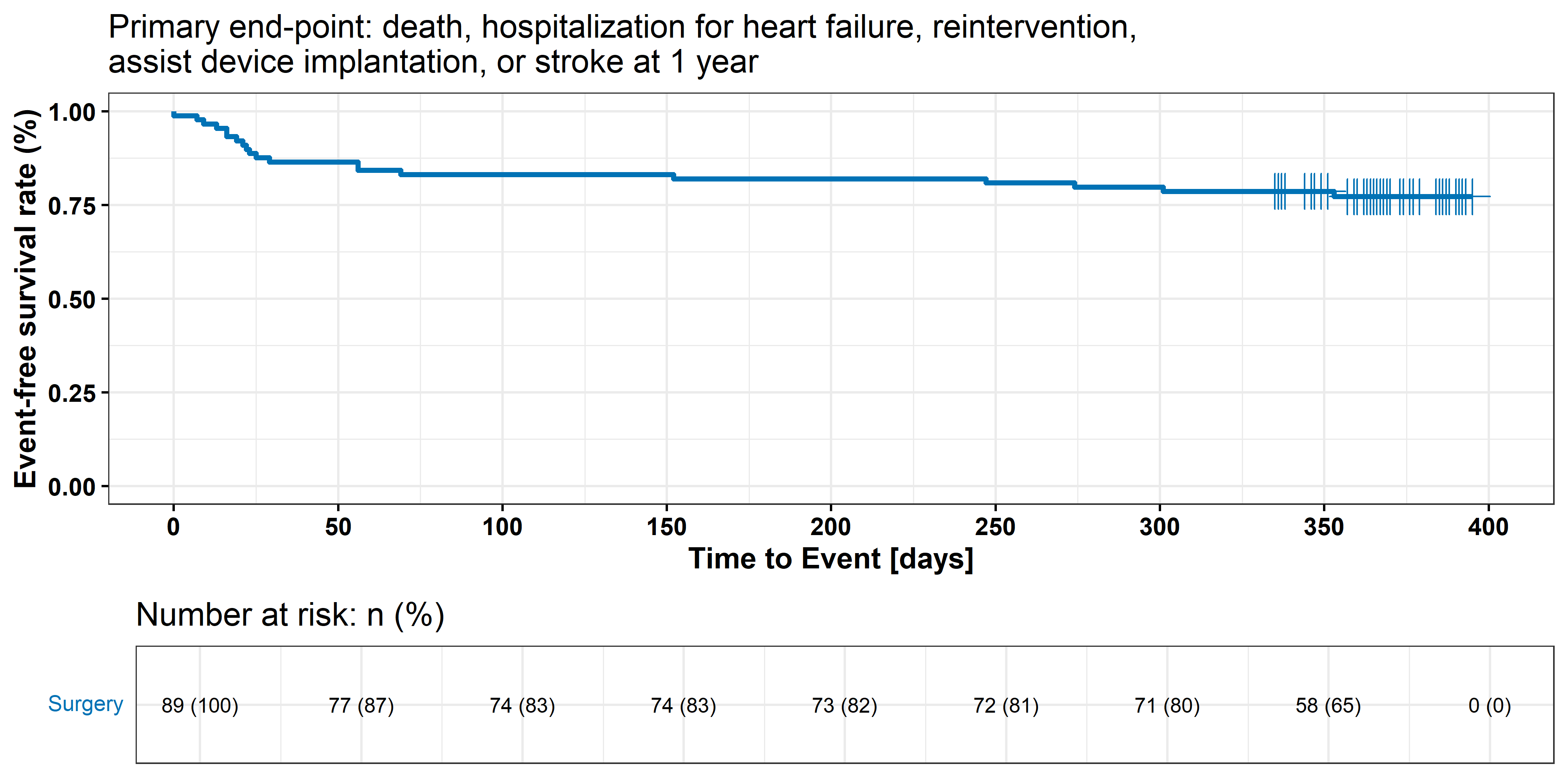 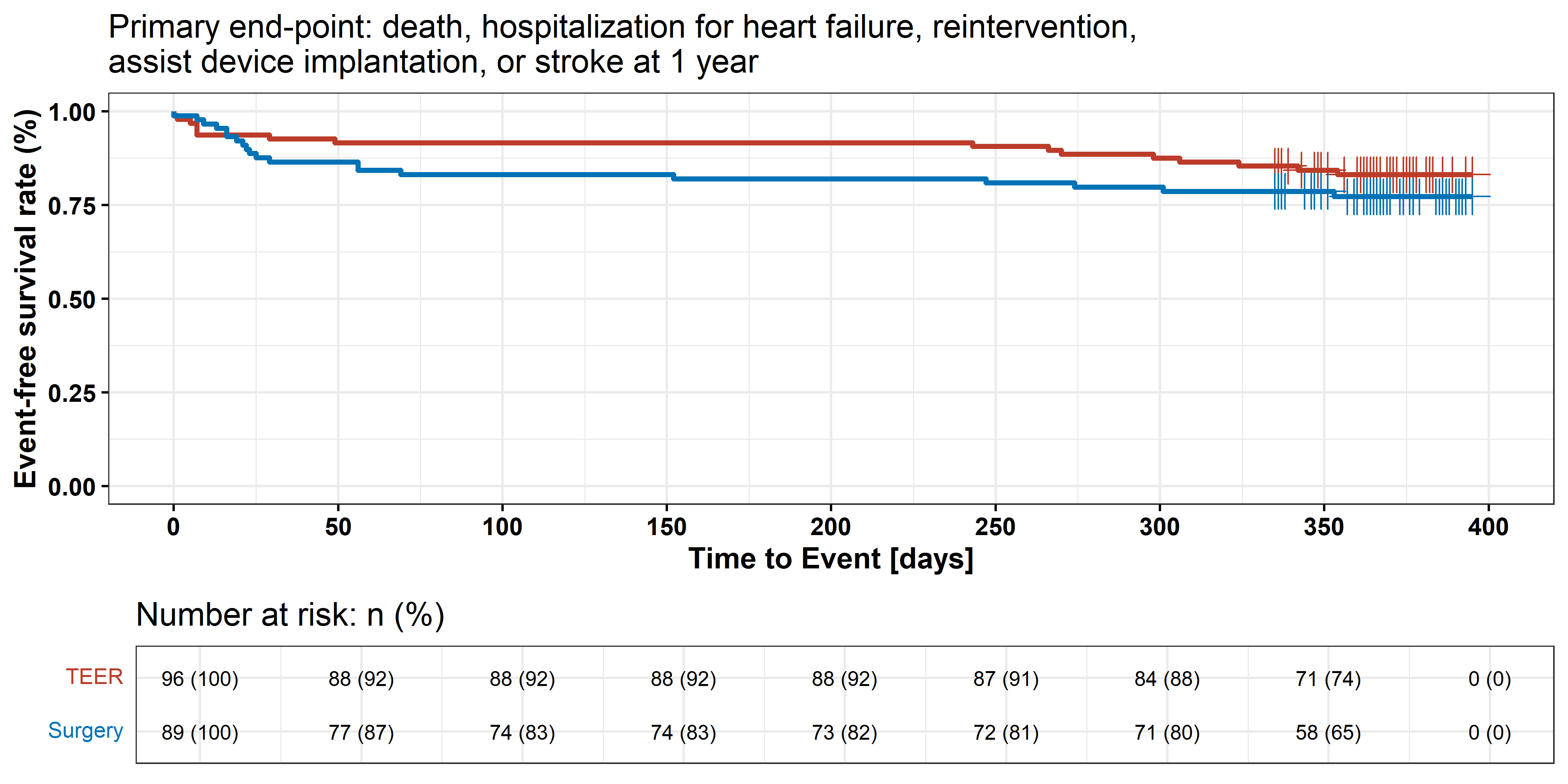 16.7% of patients
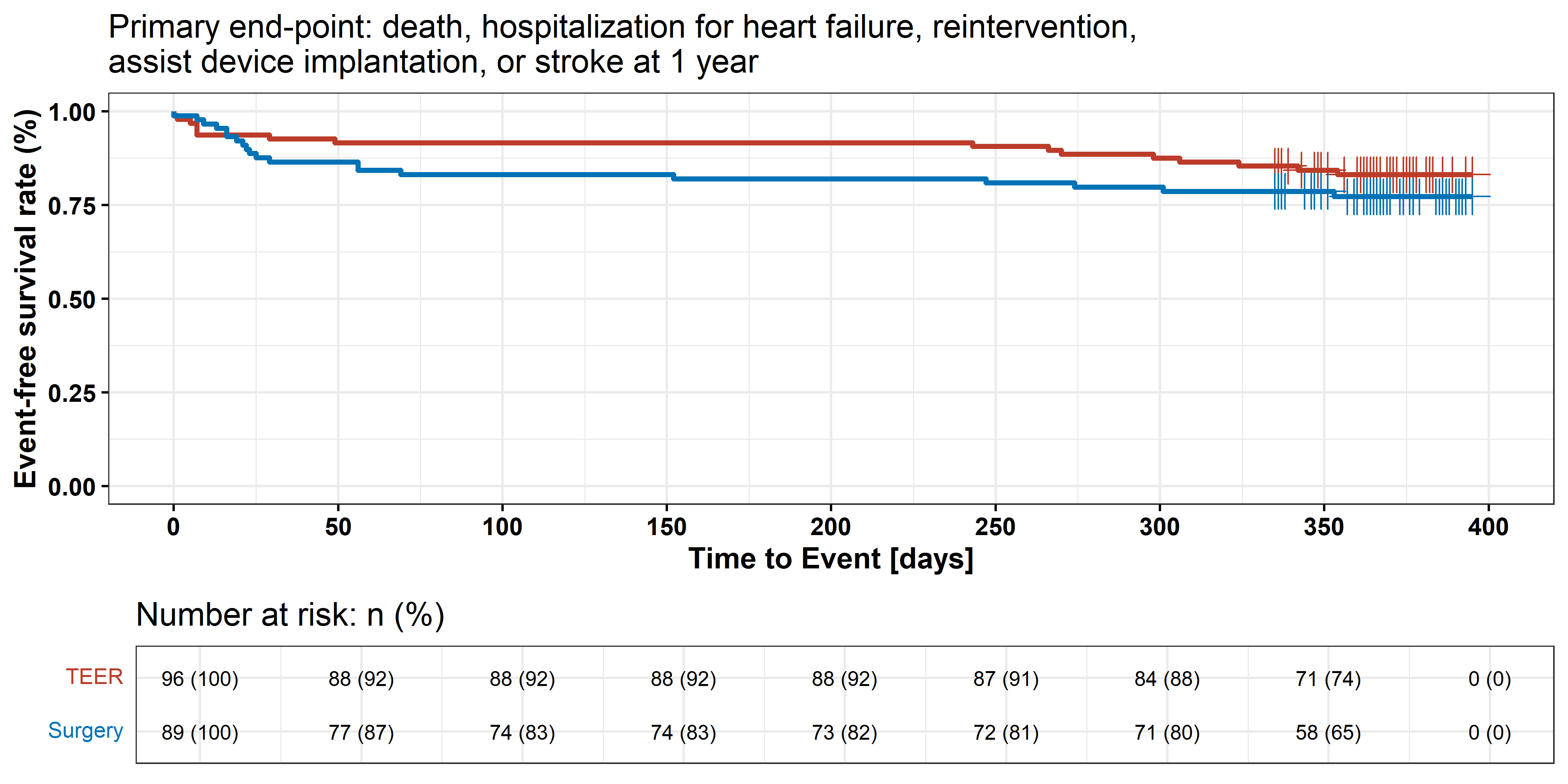 22.5% of patients
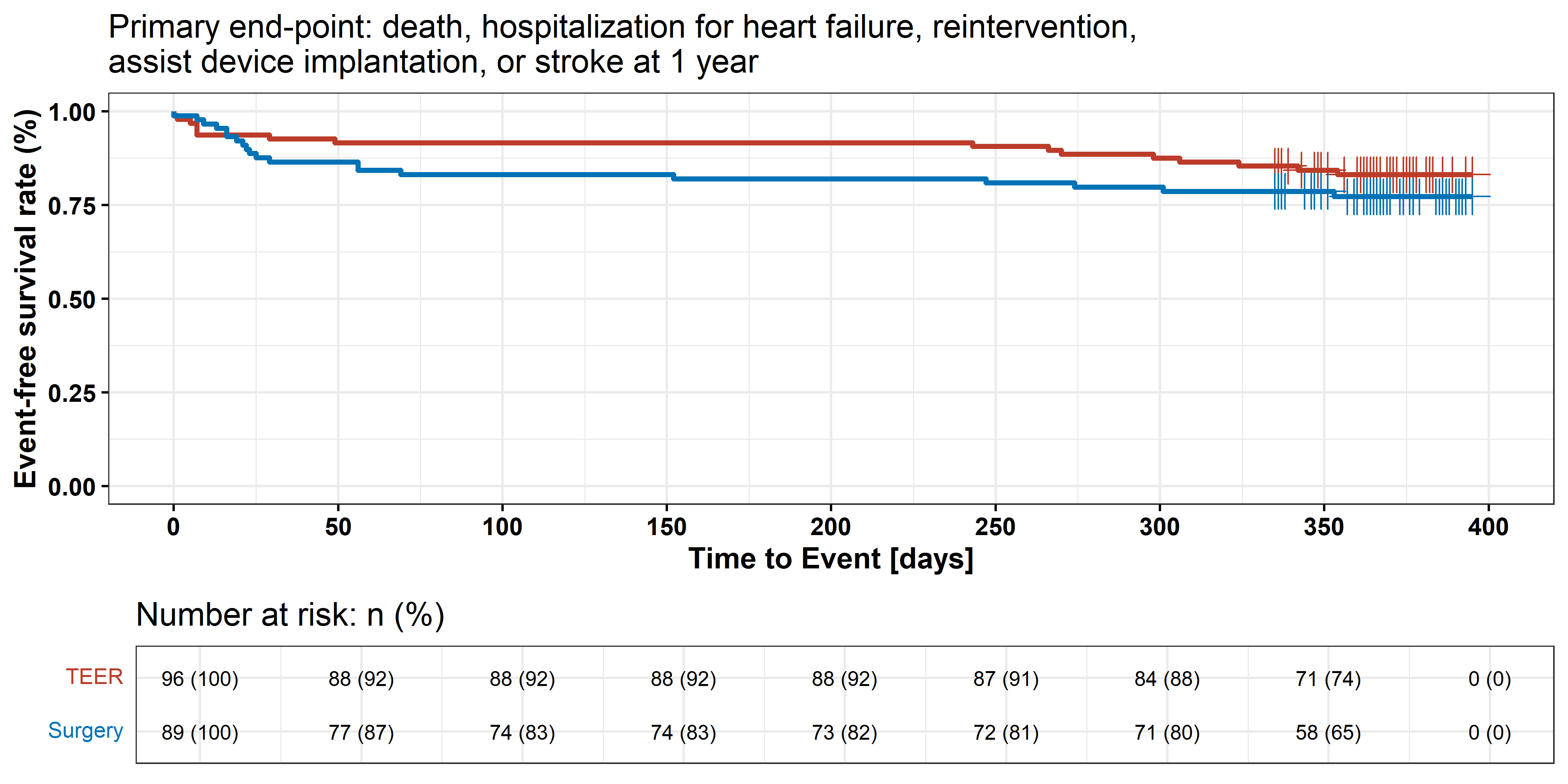 OR 0.69 (95% CI 0.33-1.44), p=0.320; pnon-inferiority <0.001
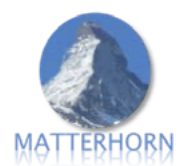 Primary Endpoints - Components
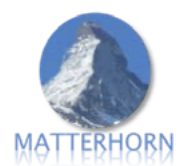 Key Secondary End-Point: MR Recurrence At 1 Year
TEER: 8.9% (n=7)  vs.   Surgery: 1.5% (n=1)
(mean difference of proportions: 0.07 (0.00; 0.14); p=0.091, p for non-inferiority=0.024)
Mitral regurgitation at baseline and 1 year
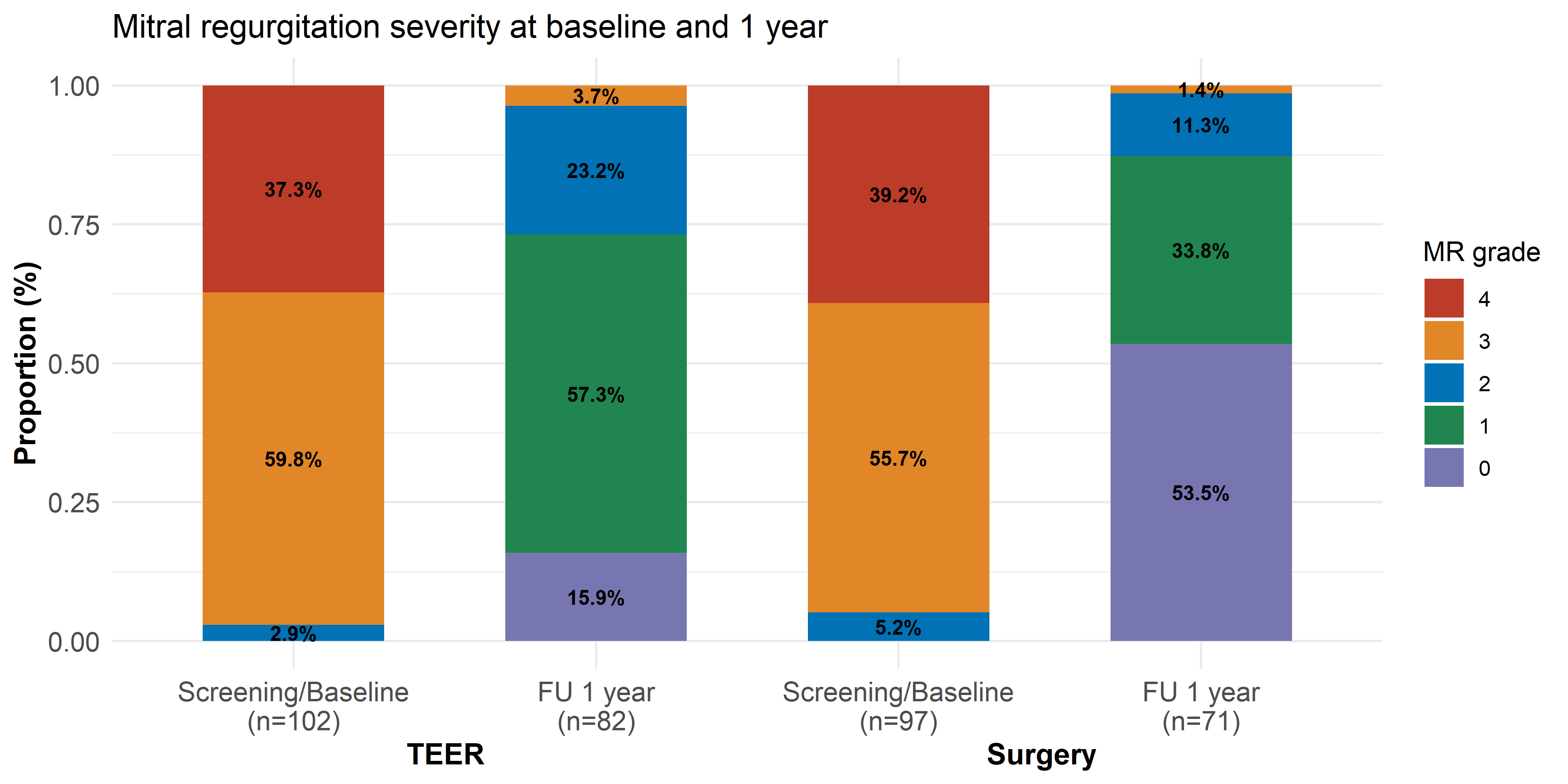 98.6%
96.4%
87.3%
73.2%
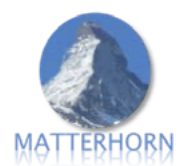 Primary Safety End-Point
death, MI, major bleeding, stroke or TIA, rehospitalization, reintervention, non-elective cardiovascular surgery, renal failure, deep wound infection, mechanical ventilation >48 hours, gastrointestinal complication requiring surgery, new-onset atrial fibrillation, septicemia or endocarditis
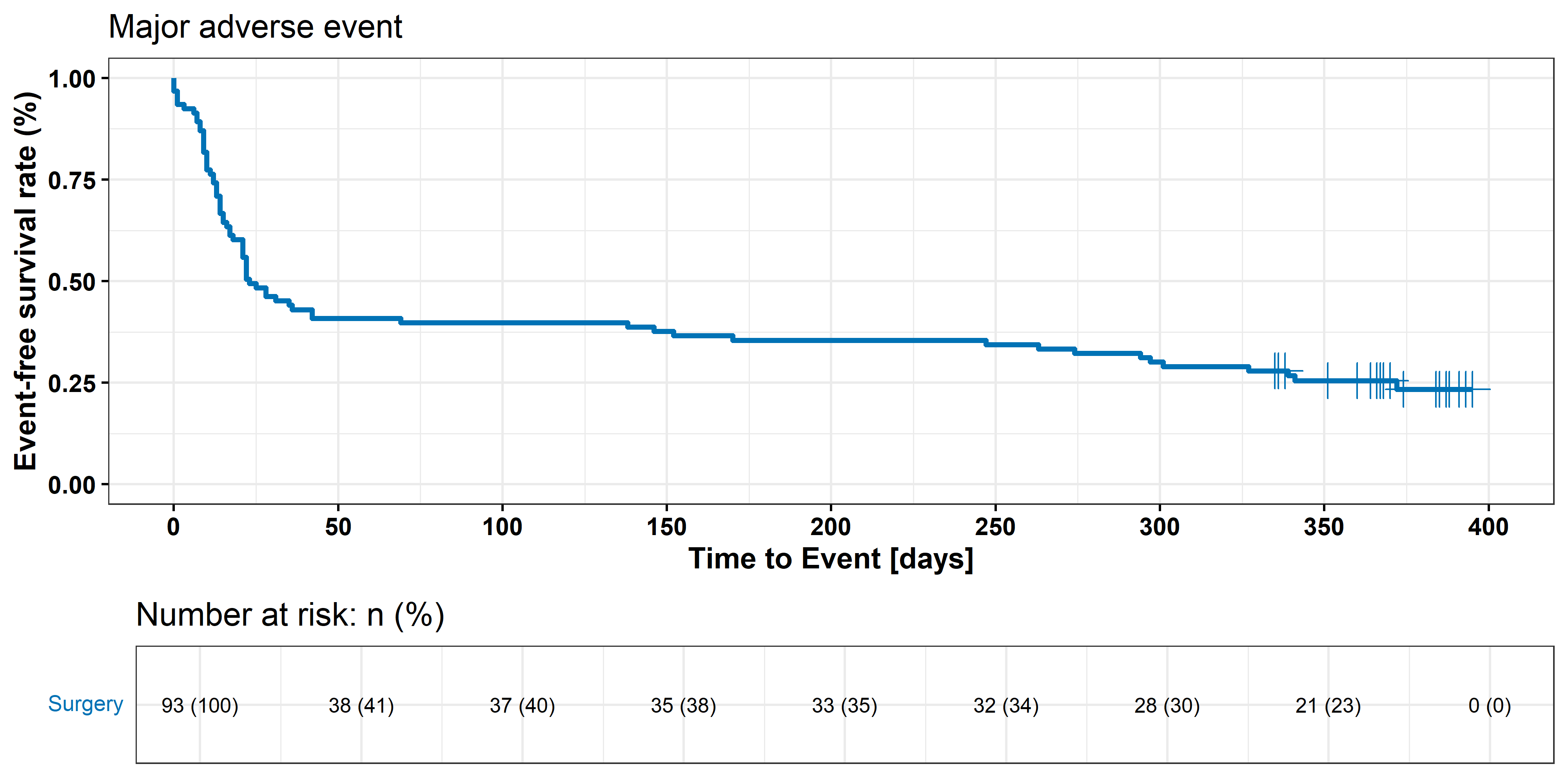 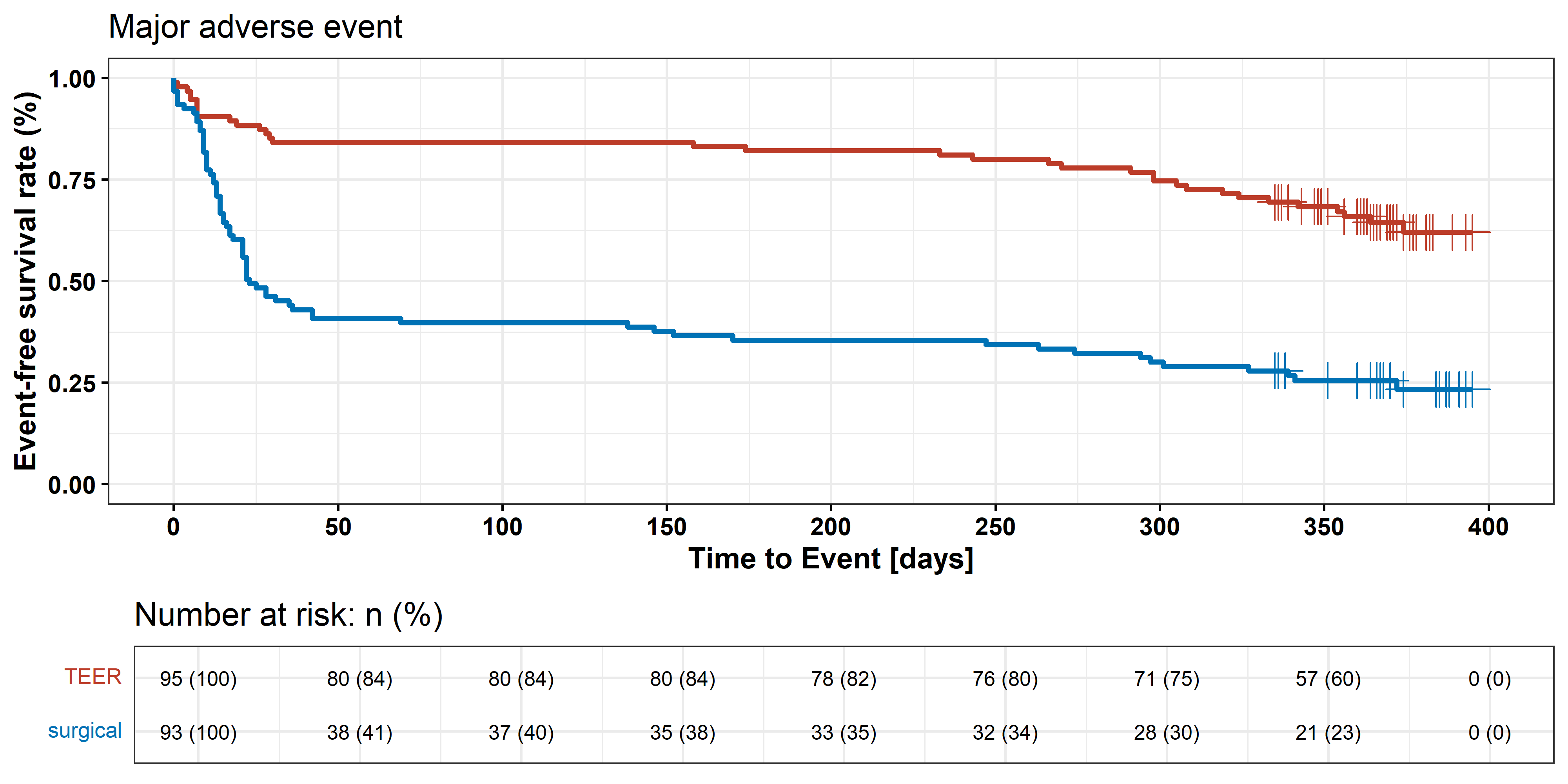 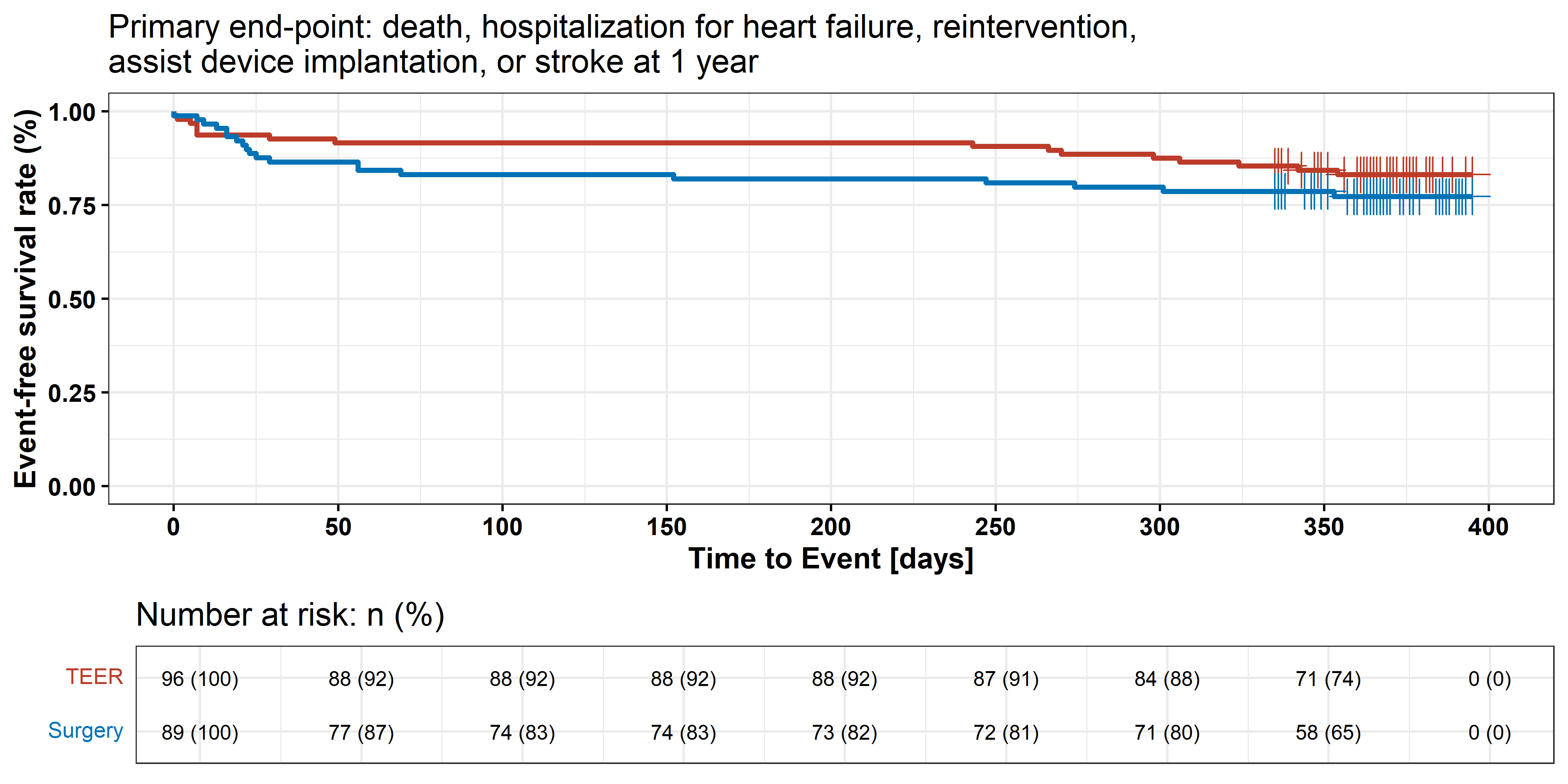 14.9% of patients
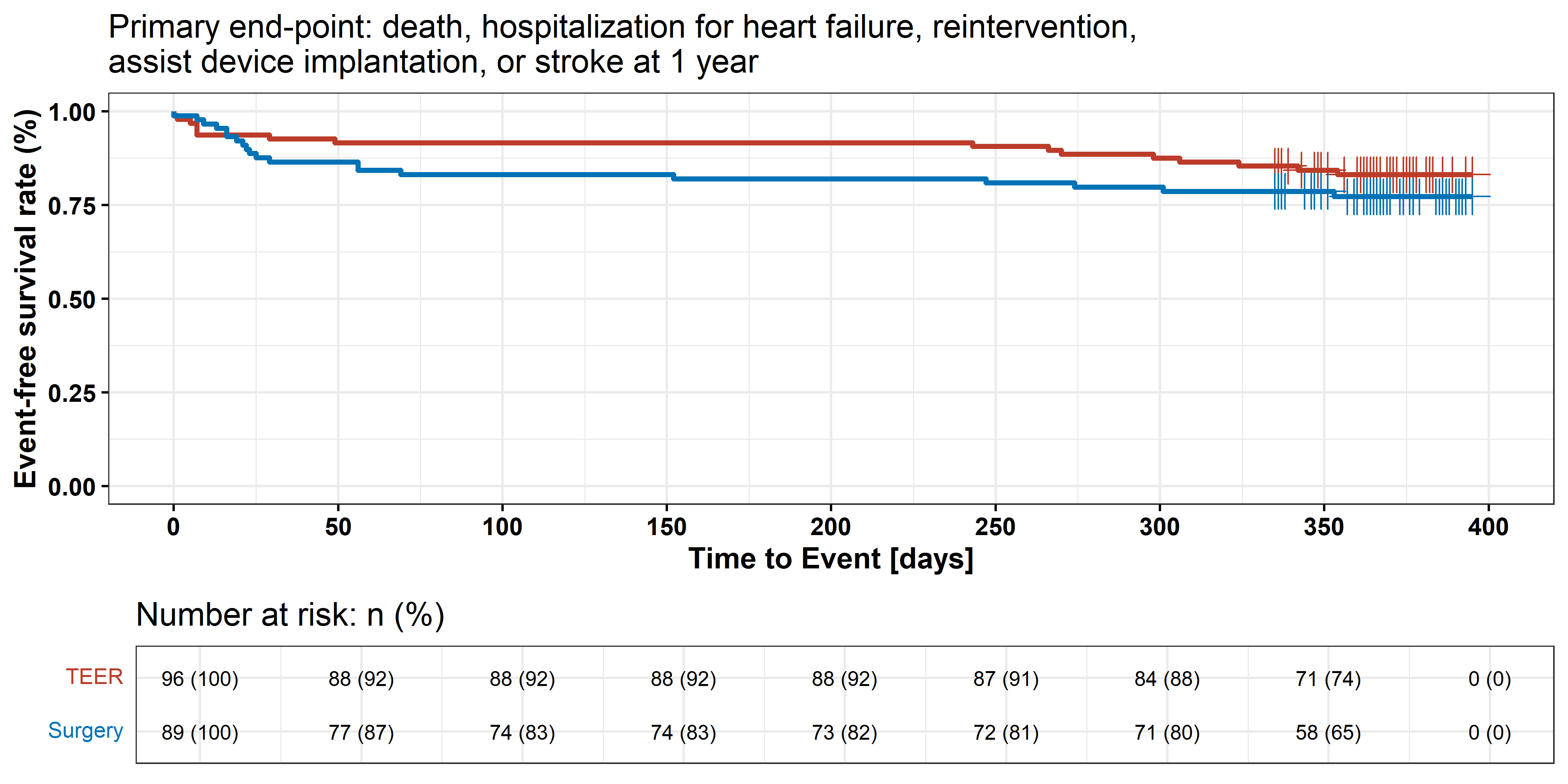 36.5% of patients
54.8% of patients
75.3% of patients
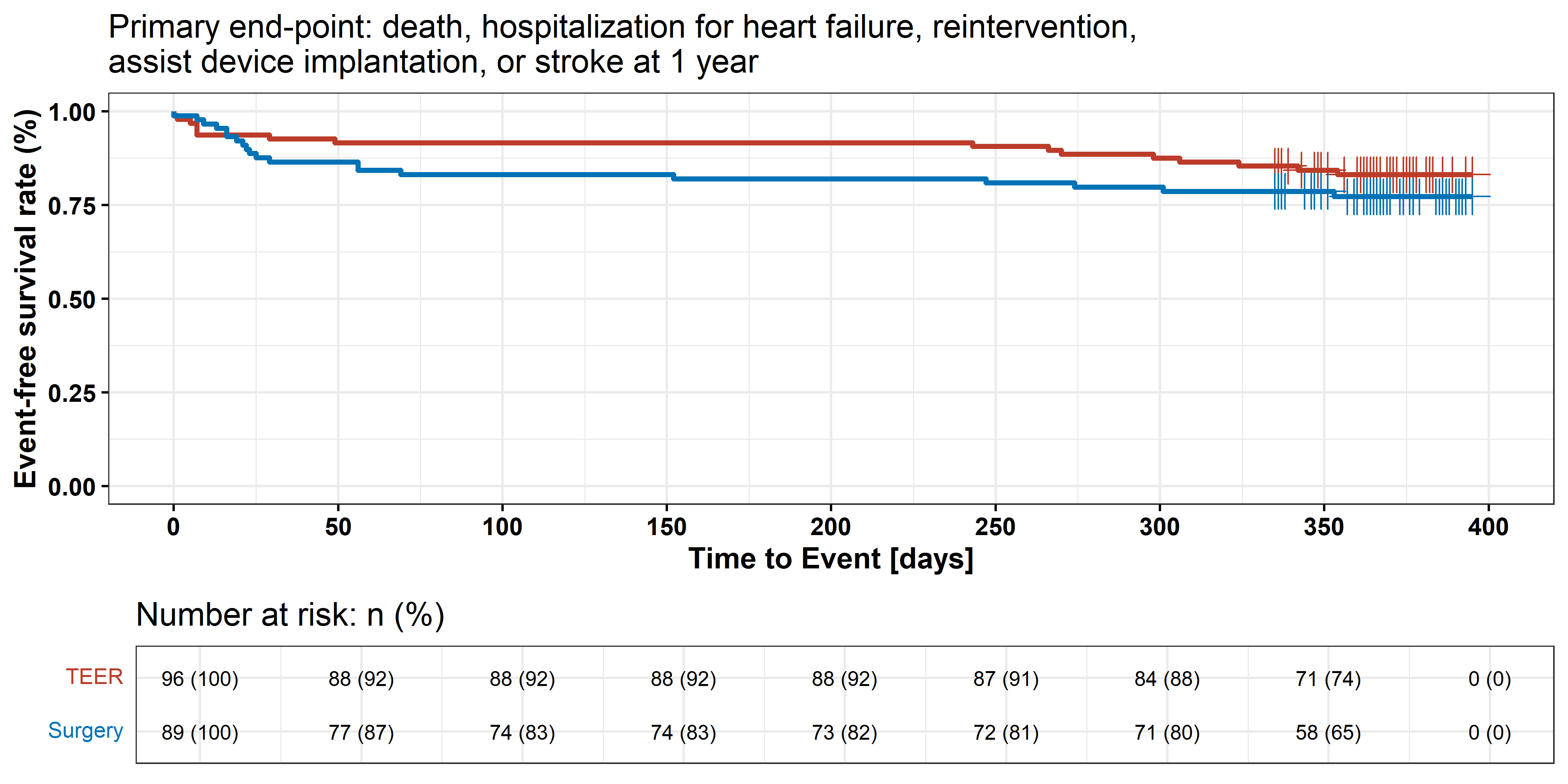 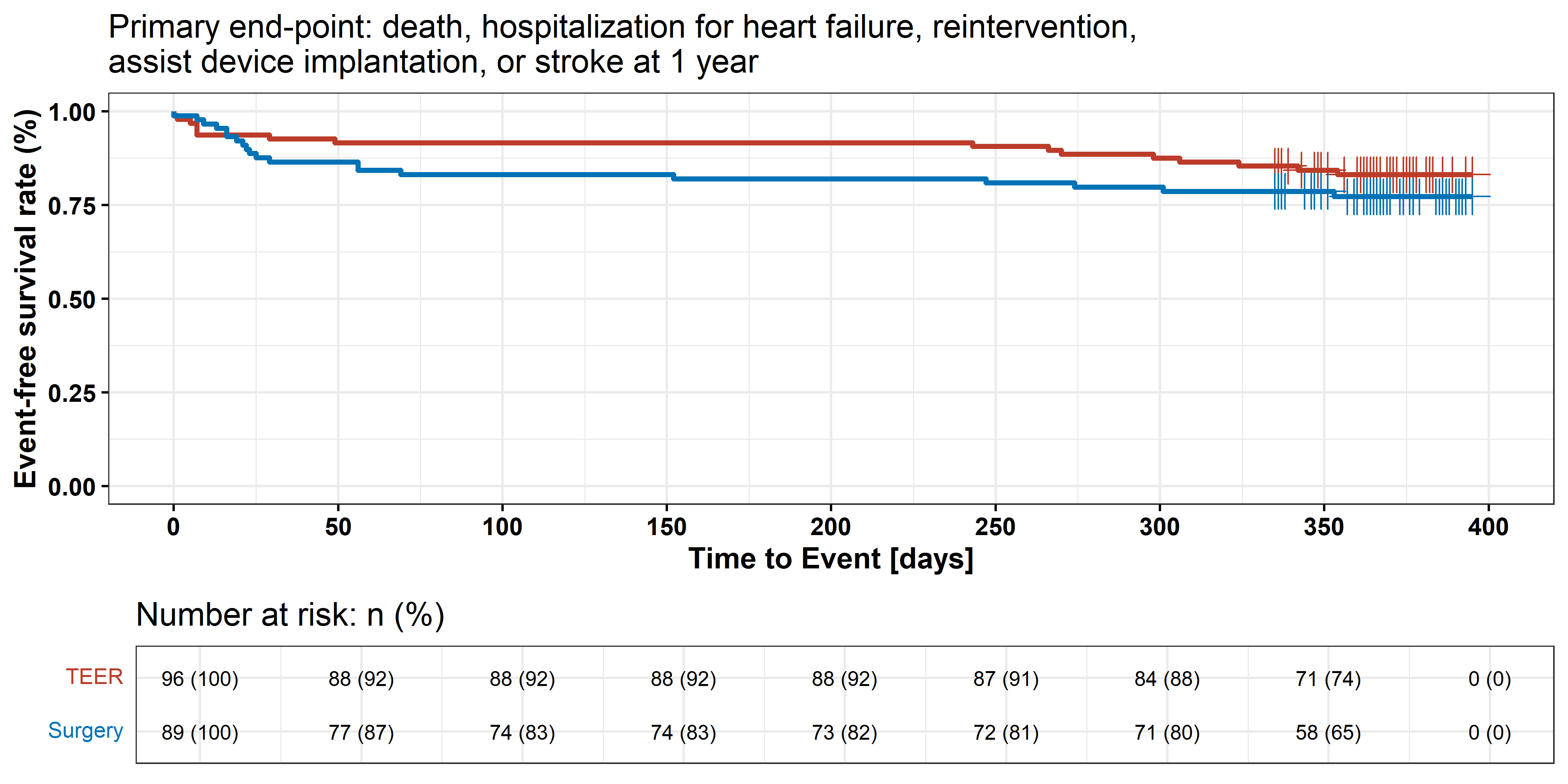 difference, -40%; 95% CI, -51 to -27%; p<0.001
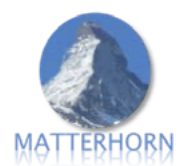 Symptomatic Improvement
6 minute walk distance
NYHA functional class
MLHFQ
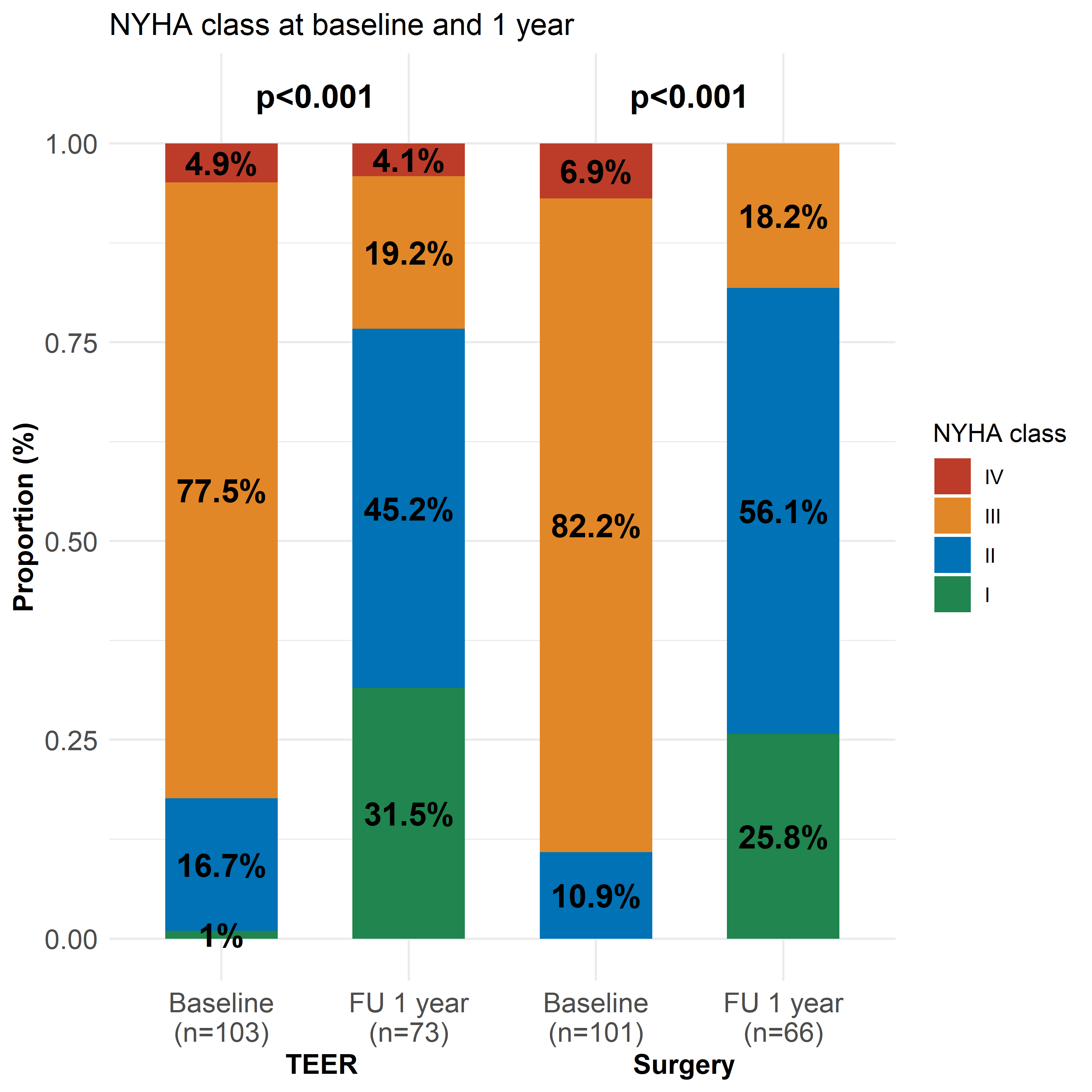 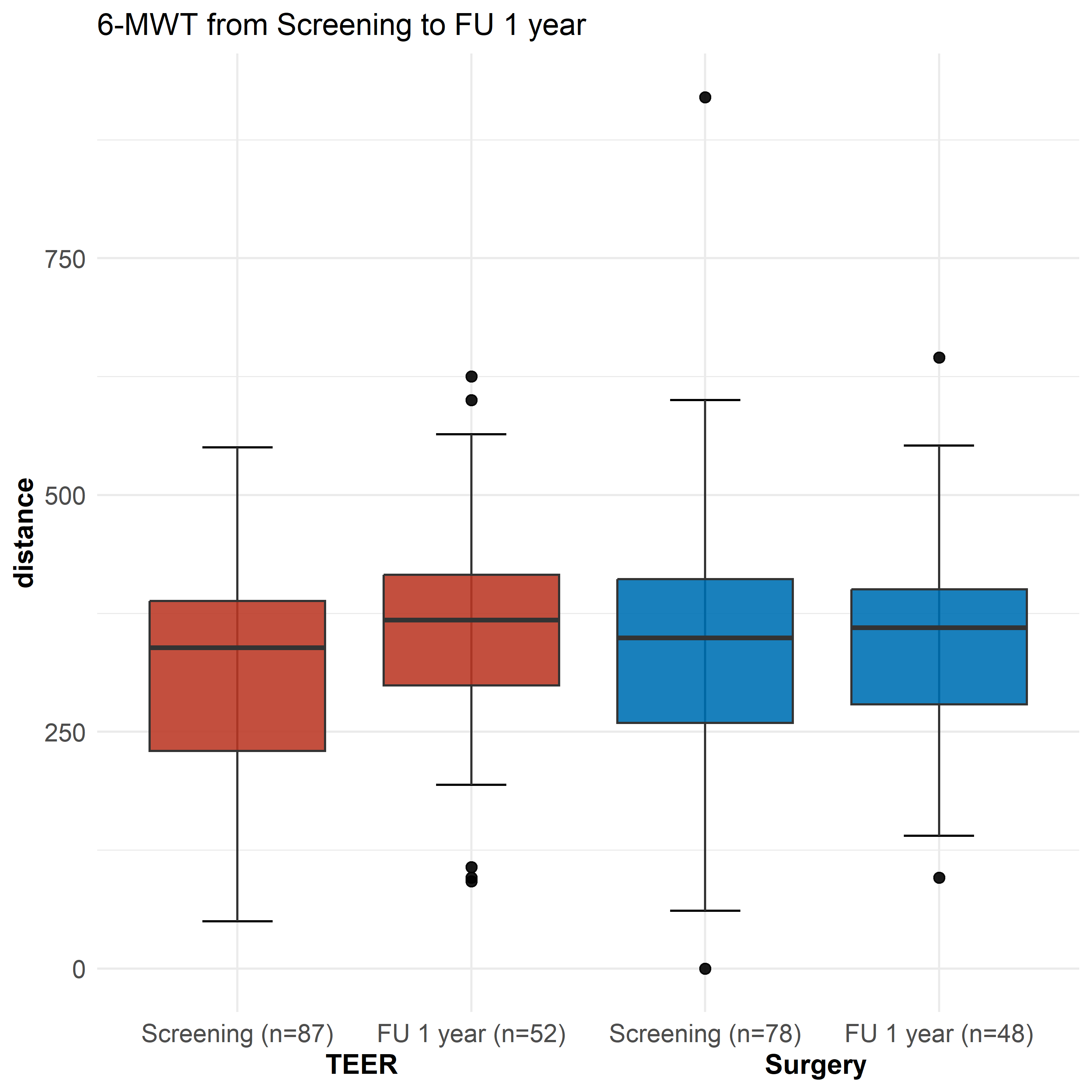 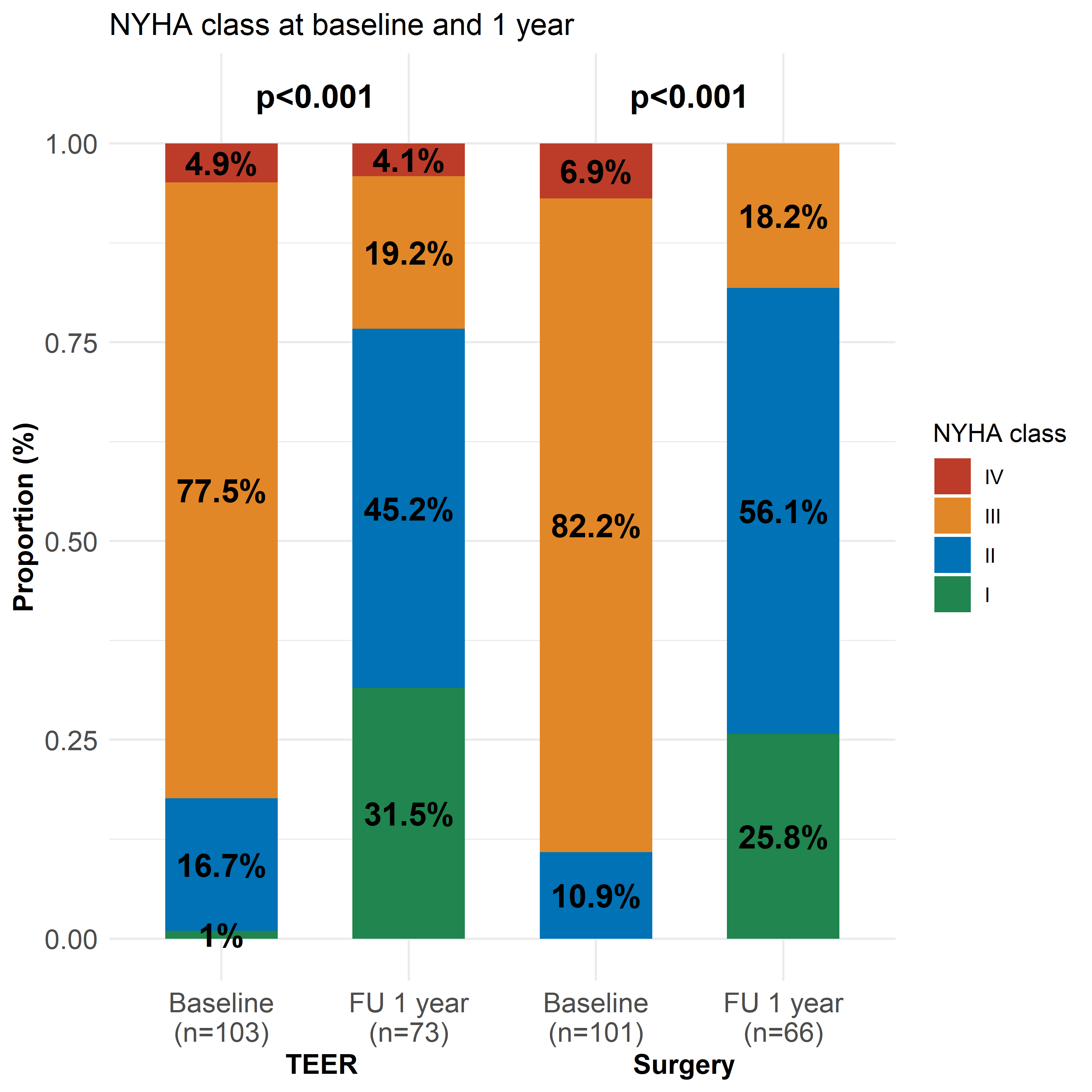 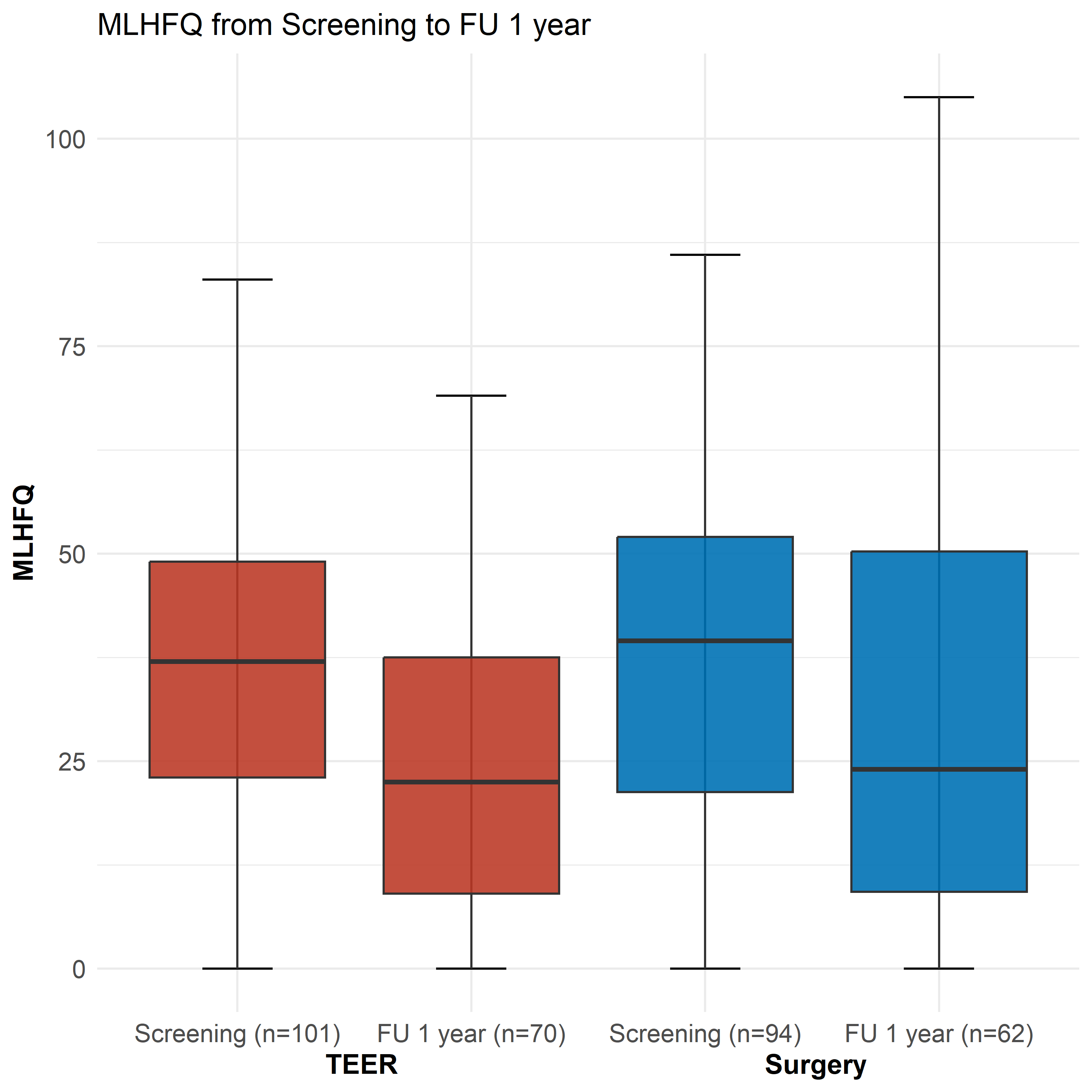 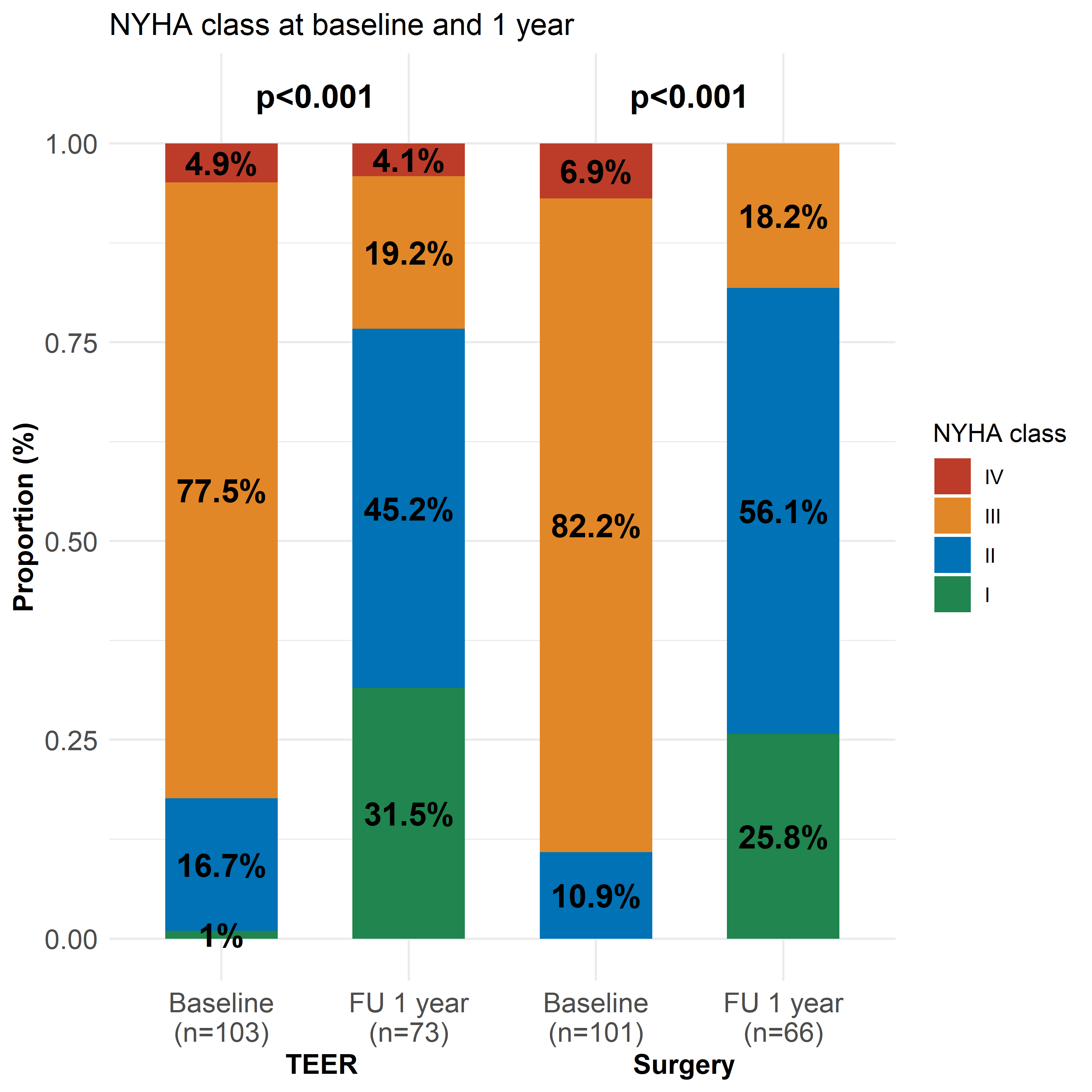 ns
ns
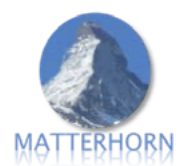 Conclusion
Among heart failure patients with secondary mitral regurgitation, TEER was non-inferior to mitral valve surgery with regard to death, heart failure rehospitalization, stroke, reintervention or left ventricular assist device implantation at 1 year with a favorable safety profile of TEER vs. surgery.
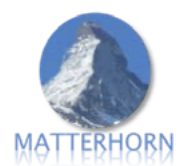 Thank you!
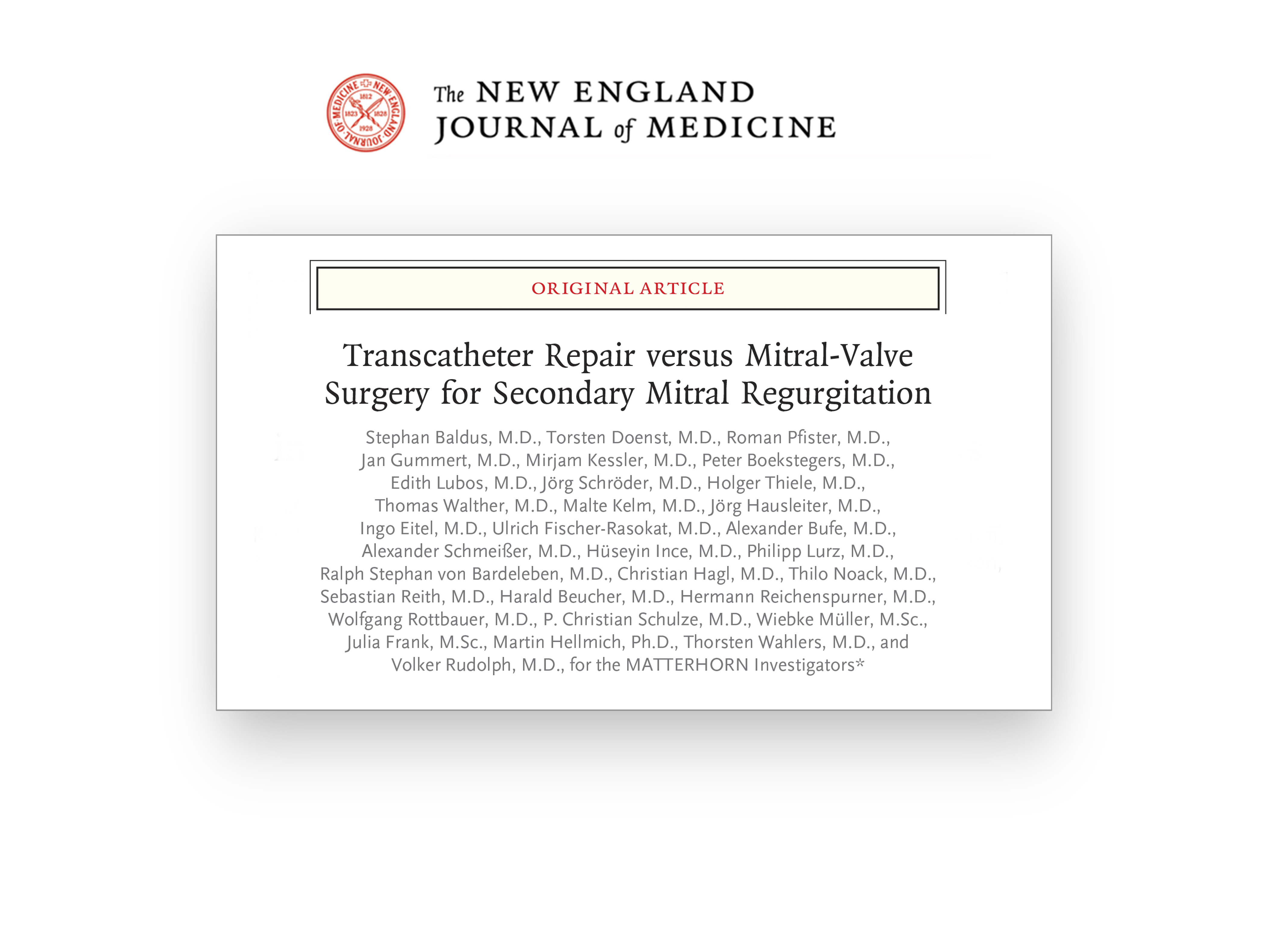 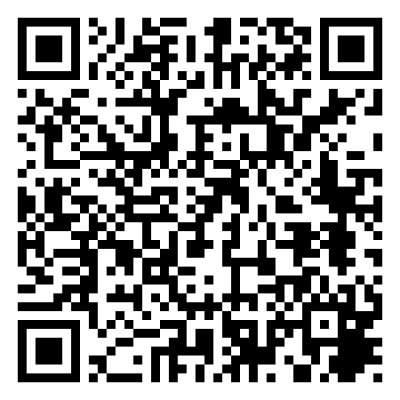